Novel machine learning models for text mining and human mobility analytics
Stan Matwin 

  Institute for Big Data Analytics
Dalhousie University
Halifax, NS, Canada
stan@cs.dal.ca
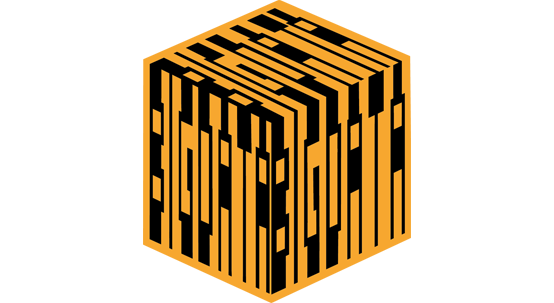 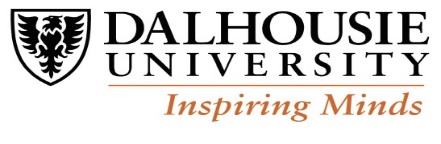 Roadmap
Deep Learning
... and text data - why embeddings
Brief review of embeddings for text
Algebra instead of networks: negative examples
Our idea: SVD-NS and results
Embeddings for trajectory data: How
Results for ocean vessels
GeoLife results
Work in progress
Some thoughts on Deep Learning
Behrouz  H.   Soleimani,  Stan  Matwin
Spectral  Word  Embedding  with  Negative  Sampling, AAAI 2018, New Orleans Feb. 2018
X Jiang, E.. de Souza, A. Pesaranghader, B. Hu, D. L. Silver, S. Matwin:TrajectoryNet: an embedded GPS trajectory representation for point-based classification using recurrent neural networks. CASCON 2017, Toronto, Nov. 2017.:
Best Paper Award
2
PhD@SNS, Pisa, 28.02.18
Deep learning – the promise
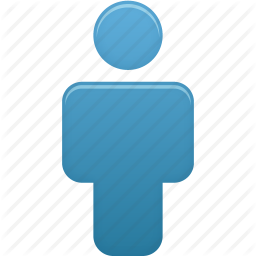 Machine Learning system
representation
knowledge
examples
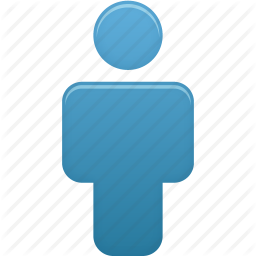 Machine Learning system
architecture
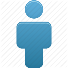 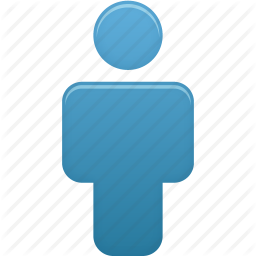 knowledge
examples
from
to
3
representation
representation
PhD@SNS, Pisa, 28.02.18
Deep learning for text: word embeddings
Limitations of BOWs – no context!
Embeddings give the context as short, dense vectors
Embeddings are learned from data
embeddings improve the results of many [NLP] tasks by 5-10%
4
PhD@SNS, Pisa, 28.02.18
(Mikolov et al. 2013)
Word2Vec: learning  word embeddings
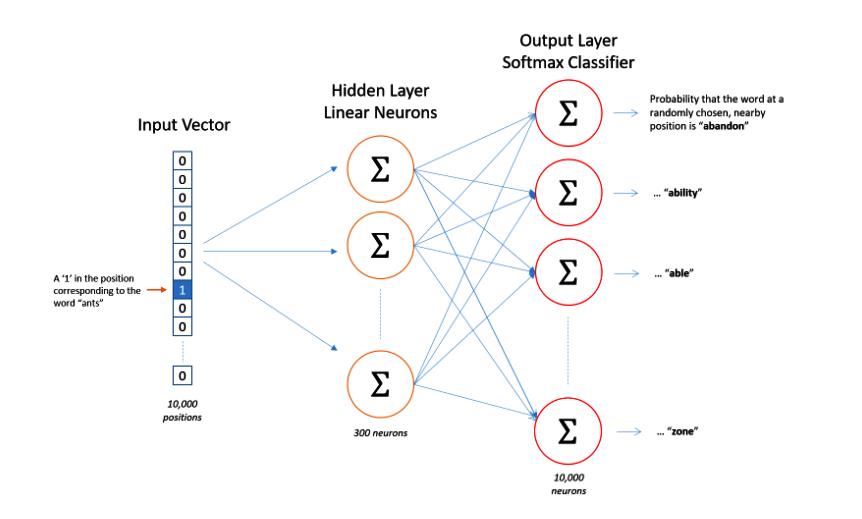 From Ch. McCormick, 2016
max
skip-gram
5
PhD@SNS, Pisa, 28.02.18
[Speaker Notes: Shallow neural network (1 hidden layer)
Main idea for continuous bag of words (CBOW): Predict center word from sum of surrounding word vectors instead of predicting surrounding single words from center word as in skipgram model]
Skipgram details
Hidden layer matrix
Multiplying the input layer vector by that matrix  selecting a row from the matrix
Rows of the hidden layer matrix = word vectors
Phrases + words (|V|!)
Words are sampled w/prob. inverse to their frequency
Negative sampling 
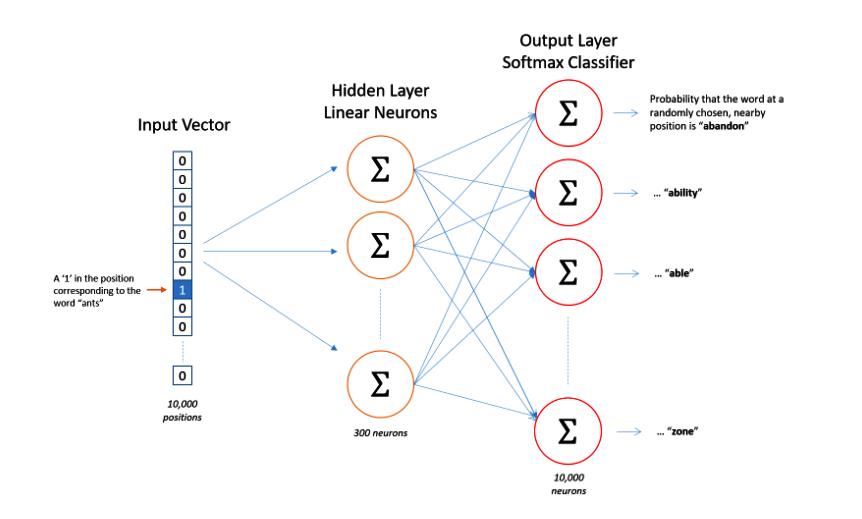 6
PhD@SNS, Pisa, 28.02.18
Algebra instead of neural networks
Pointwise Mutual Information:  measure of  strength of the relationship between words in a corpus


Completely unrelated words have a negative PMI
[Goldberg and Levy 2014] : SGNS ~ SVD decomposition of the Shifted Positive PMI (SPPMI) matrix
7
PhD@SNS, Pisa, 28.02.18
Some algebra
8
PhD@SNS, Pisa, 28.02.18
SVD-NS vs PPMI-SVD
9
PhD@SNS, Pisa, 28.02.18
SVD-NS objective function
word similarity
10
PhD@SNS, Pisa, 28.02.18
A bit more algebra
eigenvalues = values of λ for which the determinant of the matrix (A − λI) = 0
If Av =λ v,  then v is an eigenvector of the linear transformation A.
11
PhD@SNS, Pisa, 28.02.18
SVD-NSExperiments – Training Dataset
Wikipedia dump 
Preprocessing
Extracting clean text of articles (using WikiExtractor)
Removing special & non-English characters
Tokenization: 2.1B tokens
Vocabulary: ~9M unique words
160K unique words: either English words or high frequency
embeddings of size d = 100
12
PhD@SNS, Pisa, 28.02.18
SVD-NS The volume of negative examples
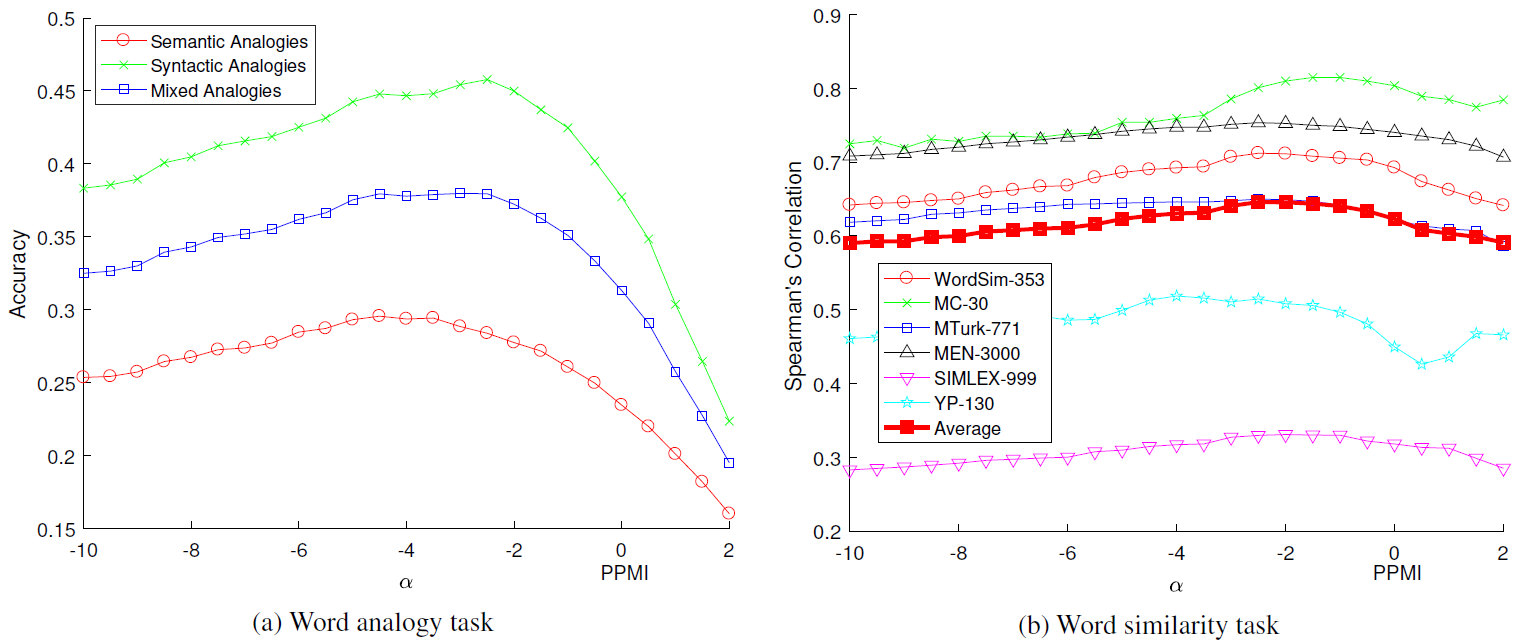 13
PhD@SNS, Pisa, 28.02.18
[Speaker Notes: It is also noteworthy to mention that positive examples are indeed more informative than negative examples. This means that excessive use of negative examples can have destructive effects on the quality of final embedding since the algorithm will mostly focus on making negative examples far apart rather than making word vectors with strong association closer to each other. However, we show that appropriate use of negative examples improves the distribution of words in the embedded space and prevents the concentration effect.]
SVD-NS - ResultsComparison with other algorithms - similarity task
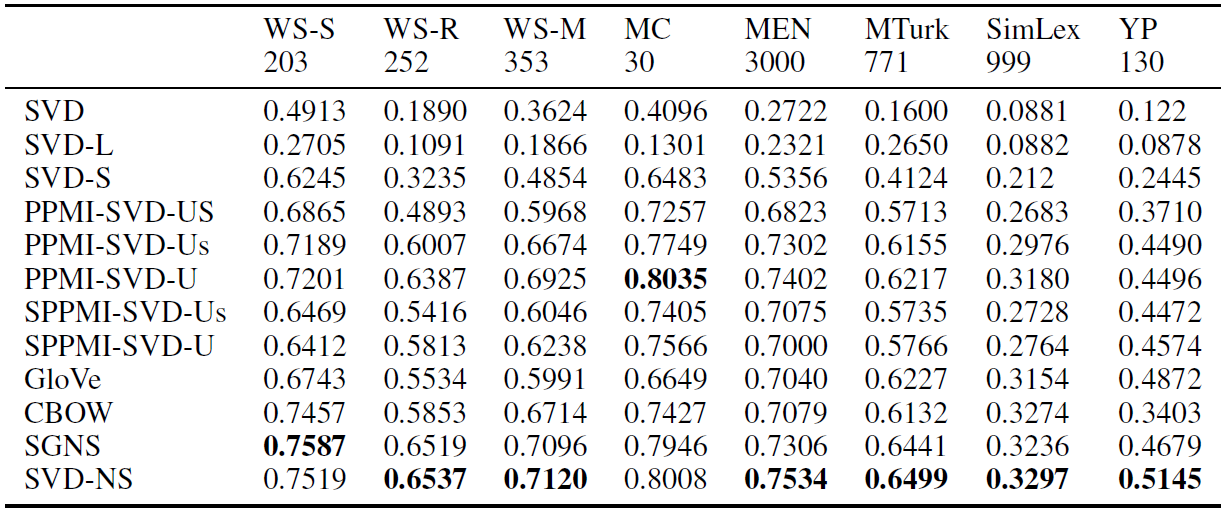 14
PhD@SNS, Pisa, 28.02.18
[Speaker Notes: In analogy task, Word2Vec and GloVe are far better.]
Discussion
15
PhD@SNS, Pisa, 28.02.18
[Speaker Notes: |V| is the size of vocabulary
k is the average number of co-words for word
d is the dimensionality of embedding
i is the number of iterations needed to find an eigenvector (in the Lanczos sparse eigensolver we used)]
Take home...
We exploited the use of negative examples by proposing a count-based spectral algorithm
Better approximation of the skip-gram objective function than SVD factorization or shifted PPMI
Achieved very good results on word similarity, but not yet on analogy
Future work
Multi sense embedding
Sentence and document embedding
16
PhD@SNS, Pisa, 28.02.18
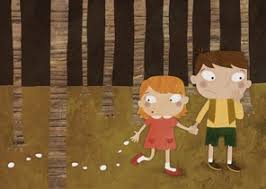 Trajectory Data Mining
digital crumbs…
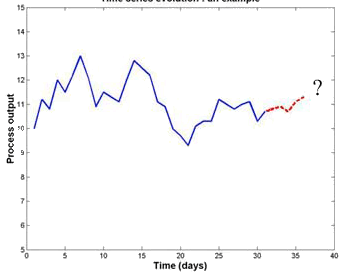 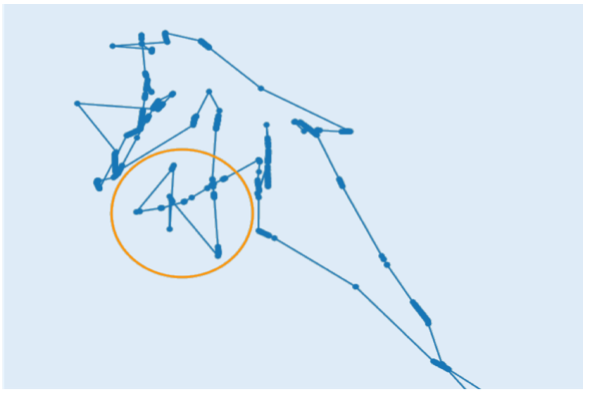 17
Prediction
Classification
PhD@SNS, Pisa, 28.02.18
Point-based GPS Trajectory Classification
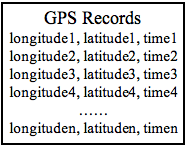 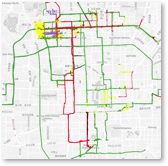 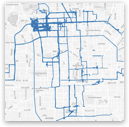 Structured prediction
PhD@SNS, Pisa, 28.02.18
18
Background: Recurrent Neural Networks
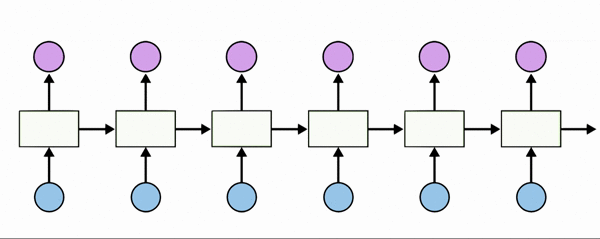 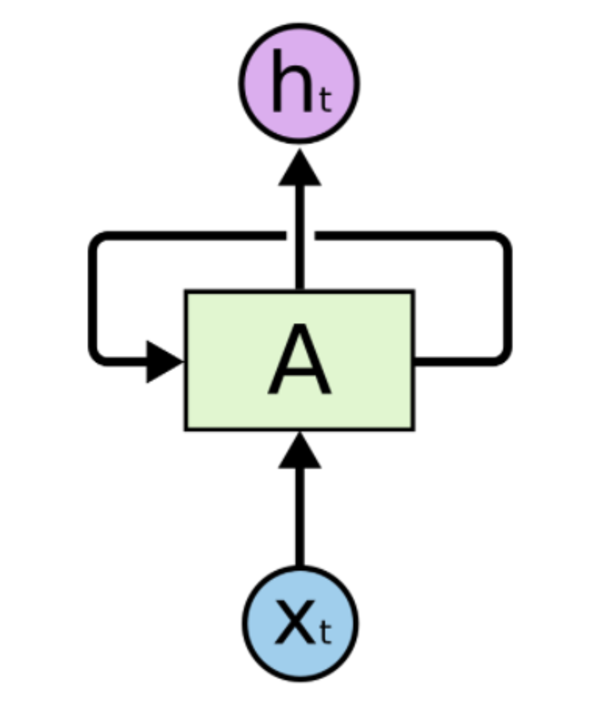 unfold
For sequential data
Recurrent connections retain state info. 
Vanishing/exploding gradient
Long short-term memory
Gated Recurrent Units (GRUs)
PhD@SNS, Pisa, 28.02.18
19
Picture credit: http://colah.github.io/posts/2015-08-Understanding-LSTMs/
Main Challenges
Trajectory representation
Model architecture
Effective optimization
a low-dimensional feature space (3 features)
features are heterogeneous
difficult to develop feature compositions
20
Proposed Framework
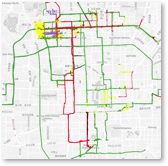 GPS Records
Longitude1,latitude1,time1
Longitude1,latitude1,time1
Longitude1,latitude1,time1
…...
Segment-based
Features
Embedded
Maxout GRU
Discretization
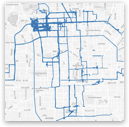 Point-based
Features
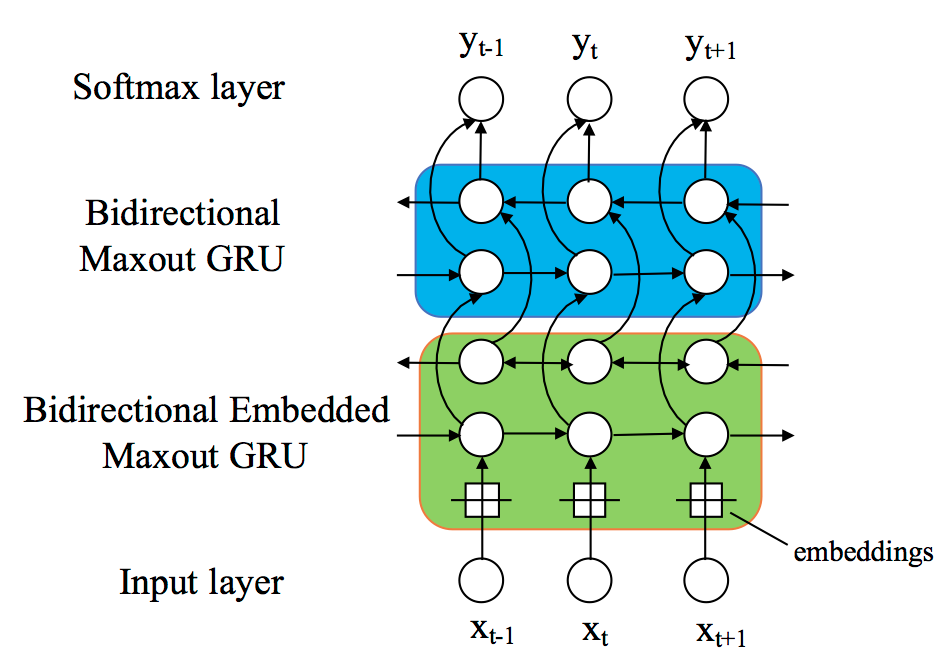 PhD@SNS, Pisa, 28.02.18
21
Embeddings for trajectories
map a low-dimensional, heterogeneous feature space 
into a representation capturing higher level semantics
the  speed example: 10 km/h
not the value, but its interpretation in a given context
PhD@SNS, Pisa, 28.02.18
22
Word embedding maps a word to a vector, to better represent the semantics of words.
word
can we build vector space representations for continuous features?
continuous features may supply rich semantics.
	     (different feature values could have very different meanings)
Learn embeddings for continuous features 
	map a feature value to a vector, to better represent the semantics of continuous feature.
Smoothness prior: similar values have similar meanings
	 - physical attributes (e.g. speed and acceleration) generally do not change abruptly in a space or time
                   - semantics of a particular continuous attribute are more or less coherent around a given value, e.g. speed 
                      changes in transportation modes do not occur all of a sudden.
feature f1 in the range of [0, 3]
The discretization trick for embeddings
discretization algorithm
class label Y
each interval has its own embedding vector
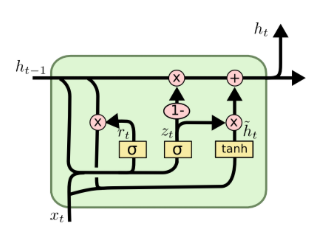 when f1=1.5
0
0
1
1
2
2
3
3
f1 = 1.5
one-hot encoding
[0,1,0]
one-hot encoding
Multiply by
The embedding matrix W
embedding vector when f1=1.5
W
backprop classification error to train embedding
PhD@SNS, Pisa, 28.02.18
24
Experiment Setting
23 people in total
Over 2 million GPS records
Training, Validation, Testing: 16, 1 and 6 people
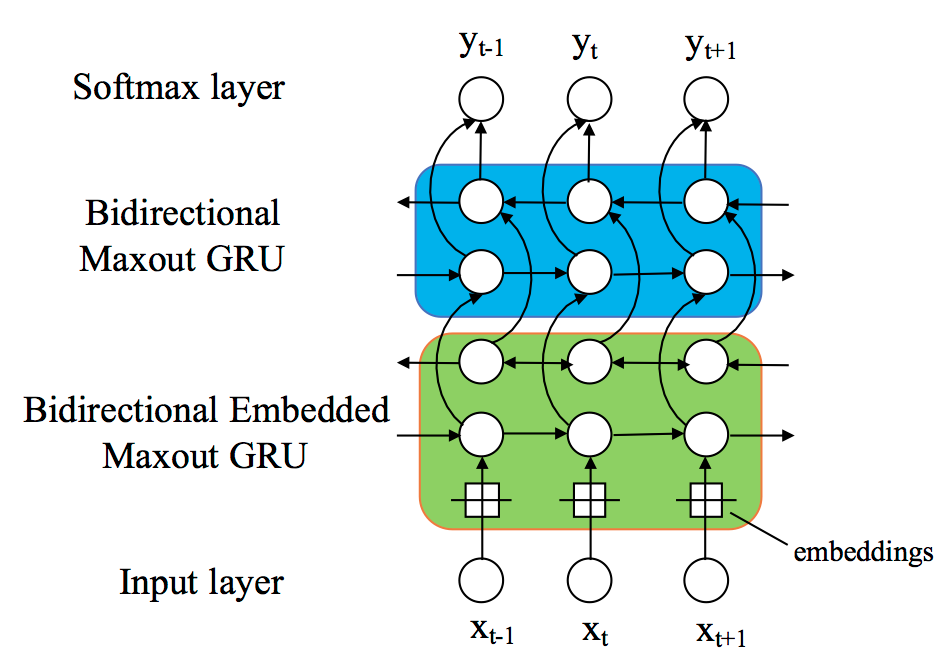 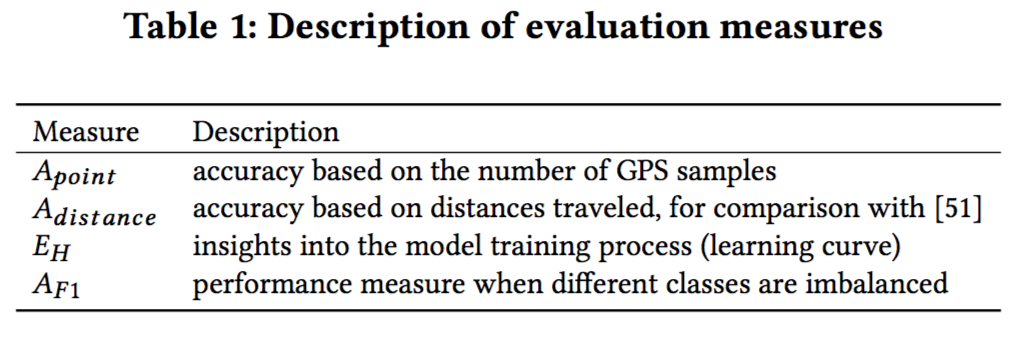 PhD@SNS, Pisa, 28.02.18
25
Results
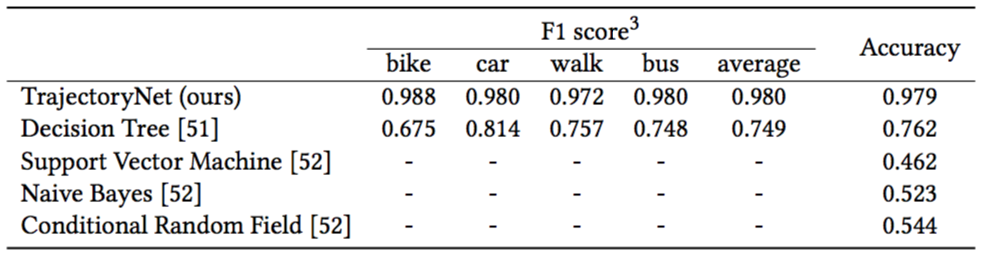 PhD@SNS, Pisa, 28.02.18
26
Results: the effects of embedding
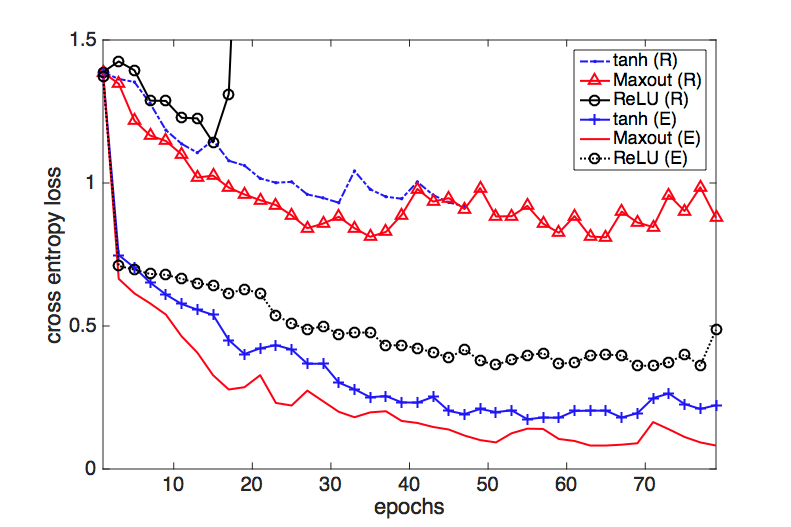 no embedding
use embedding
PhD@SNS, Pisa, 28.02.18
27
Results: seven-class classification
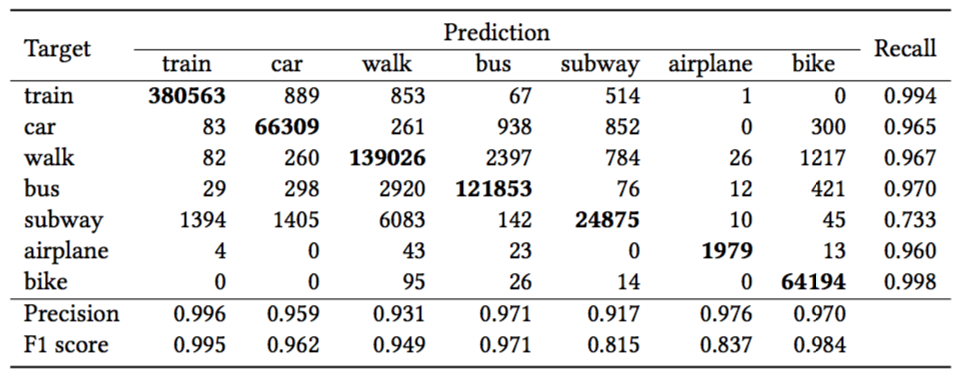 PhD@SNS, Pisa, 28.02.18
28
Visualization of classification results
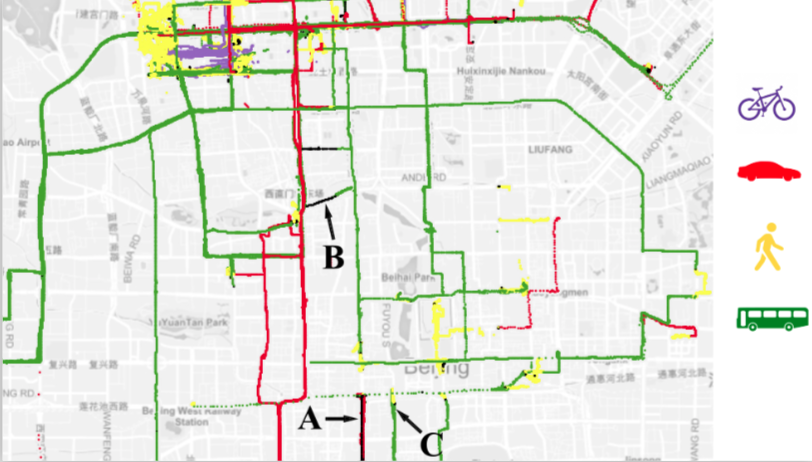 misclassifications:
    A: car → bus
    B: bus → car
    C: transition
PhD@SNS, Pisa, 28.02.18
29
“classical”: Machine Learning
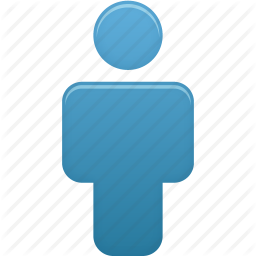 Machine Learning system
representation
knowledge
examples
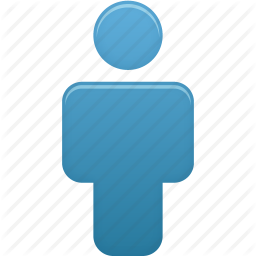 30
PhD@SNS, Pisa, 28.02.18
Deep learning
highly mathematical
non-interpretable
Finding non-linear relationships between data, resulting in learning a representation
Recurrent neural networks
What is it:
Machine Learning system
architecture
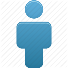 Long Short-term memory
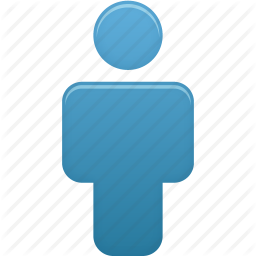 knowledge
examples
embeddings
Convolutional neural networks
Deep reinforcement learning
31
PhD@SNS, Pisa, 28.02.18
representation
representation
alphaZero [DeepMind, Silver et al, 2017]
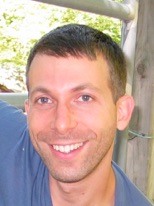 Self-training chess/go playing program
after 9 hours of training, defeated Stockfish 8 in a time-controlled 100-game tournament (28, 0, 72)
Different even from “standard” Deep Learning:
knowledge
Machine Learning system
architecture
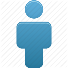 Generative
Adversarial
Networks
examples
32
PhD@SNS, Pisa, 28.02.18
representation
representation
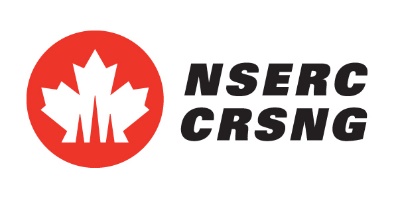 Q&A?
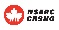 33
PhD@SNS, Pisa, 28.02.18
Trawlers Fishing Activity Classification
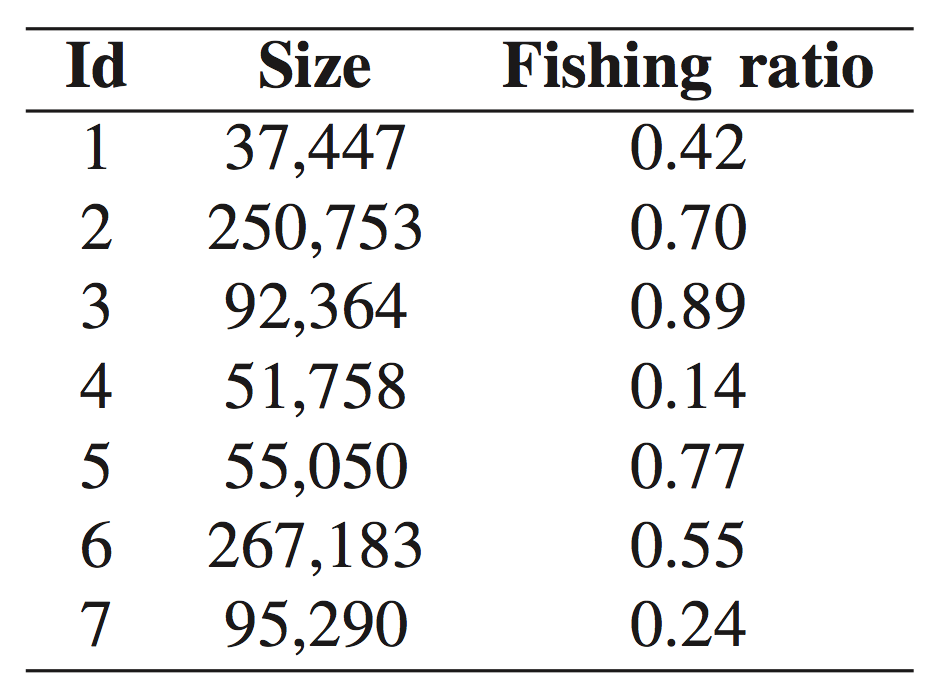 Features:
longitude
latitude
speed
Data:
irregular size
very long sequences
imbalanced
PhD@SNS, Pisa, 28.02.18
34
Existing Methods
generative-discriminative pair (Ng et al., 2002)
Hidden Markov Model (Souza et al.)
Conditional Random Fields (Hu et al.)
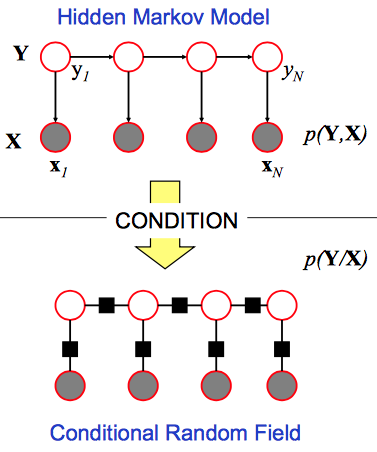 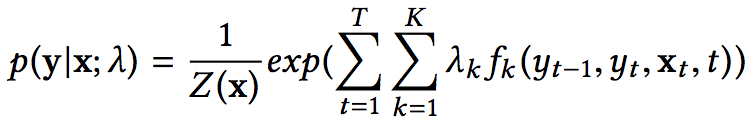 decision boundary is log-linear
requires the design of features
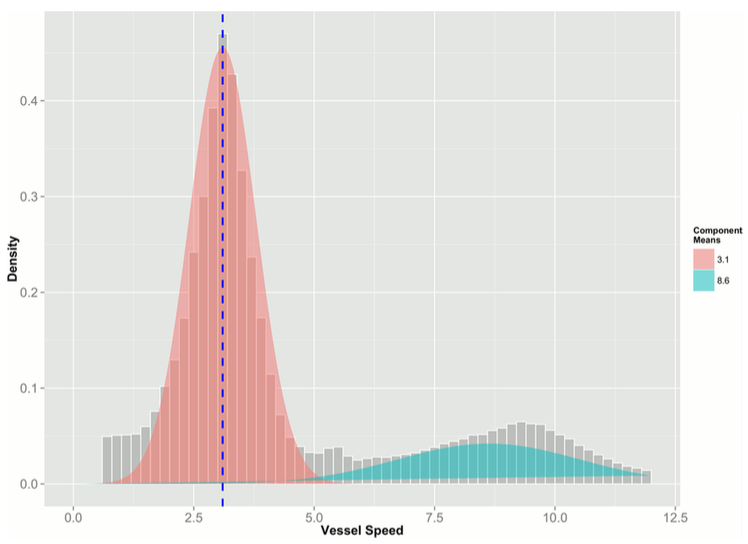 Gaussian Mixture (Natale et al., 2015)
only use speed information
build one model for each vessel
PhD@SNS, Pisa, 28.02.18
35
Recurrent Neural Networks (RNN)
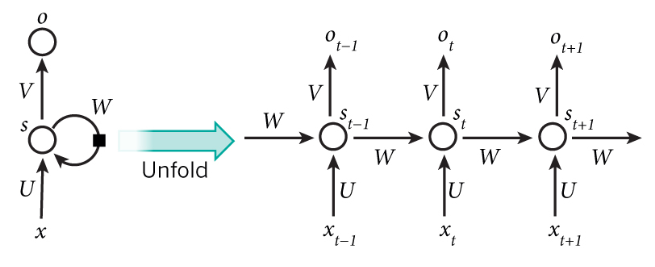 model temporal dependencies of sequential data
suffers from vanishing and exploding gradients
PhD@SNS, Pisa, 28.02.18
36
Challenges in Applying RNNs
a low-dimensional feature space (3 features)
features are heterogeneous
difficult to develop feature compositions
PhD@SNS, Pisa, 28.02.18
37
Challenges for Activation Functions
neural network: nonlinearly transformed linear model
learn non-monotonic relationship
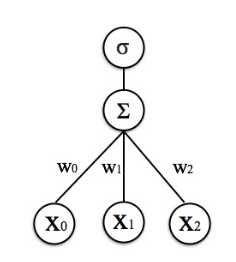 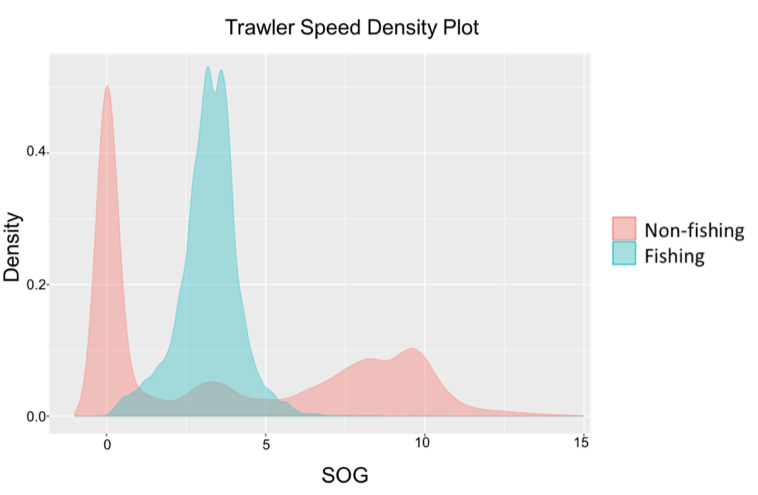 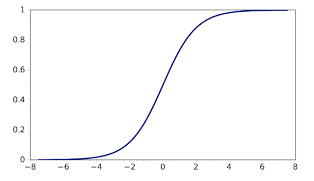 PhD@SNS, Pisa, 28.02.18
38
The Remedy: partition-wise activation function
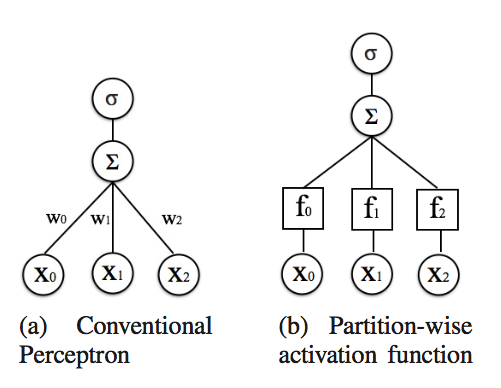 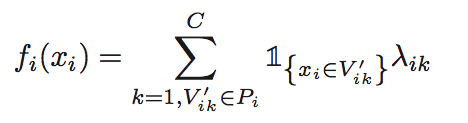 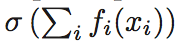 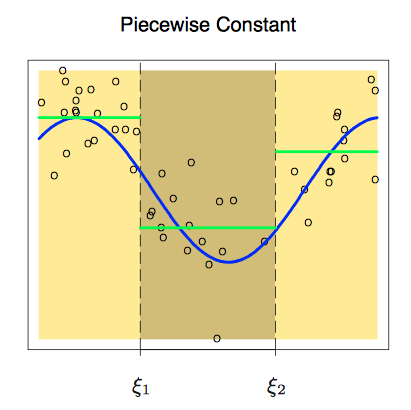 different parameters for different intervals
learns basis expansion for each feature
learns embedding on the feature space
can approximate any nonlinear function
PhD@SNS, Pisa, 28.02.18
39
image from: The Element of Statistical Learning
Partition-wise Gated Recurrent Units
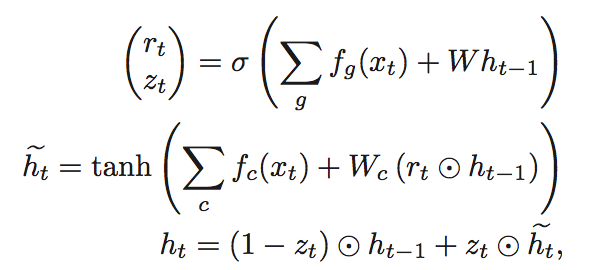 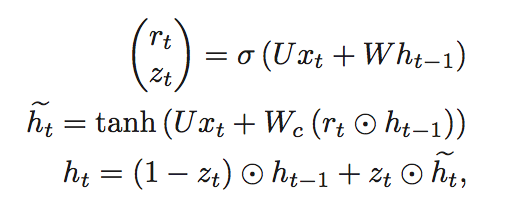 Gated Recurrent Units
partition-wise Gated Recurrent Units
PhD@SNS, Pisa, 28.02.18
40
Different Partition Strategies
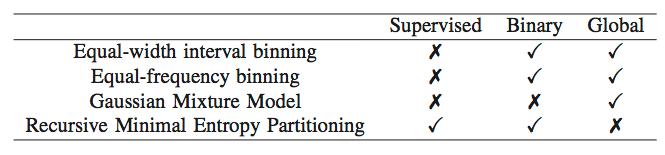 PhD@SNS, Pisa, 28.02.18
41
Network Architecture
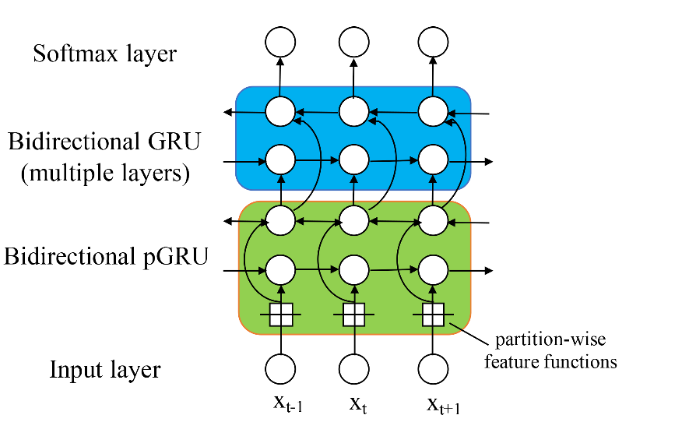 PhD@SNS, Pisa, 28.02.18
42
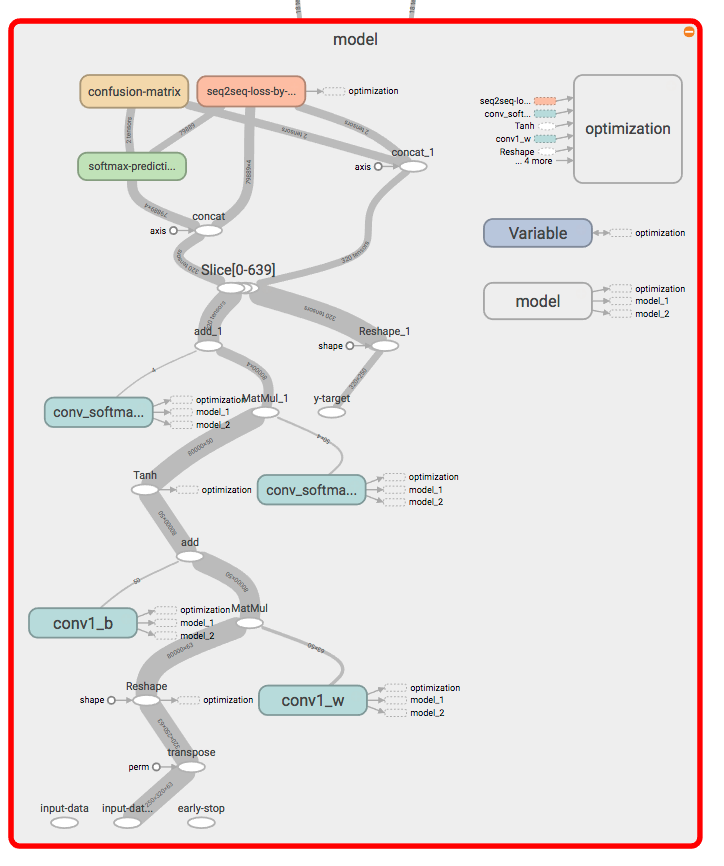 Tensorflow
RNNs are hard to parallelize
GPU can train up to 1 layer
Memory limitation/overhead
PhD@SNS, Pisa, 28.02.18
43
Evaluation Method
leave one batch out
F1 score
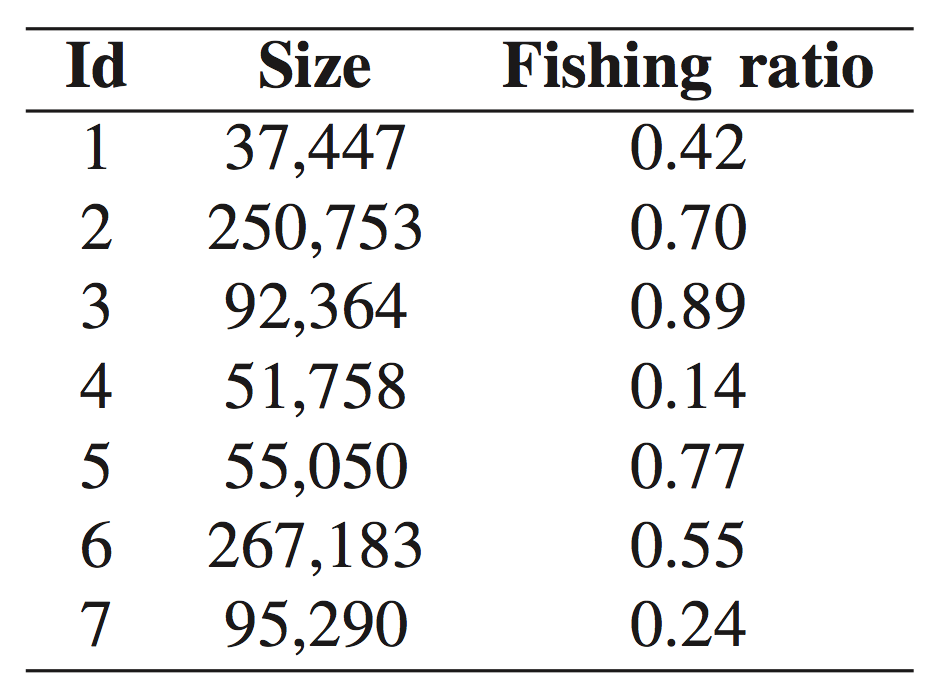 PhD@SNS, Pisa, 28.02.18
44
Results: learning curve
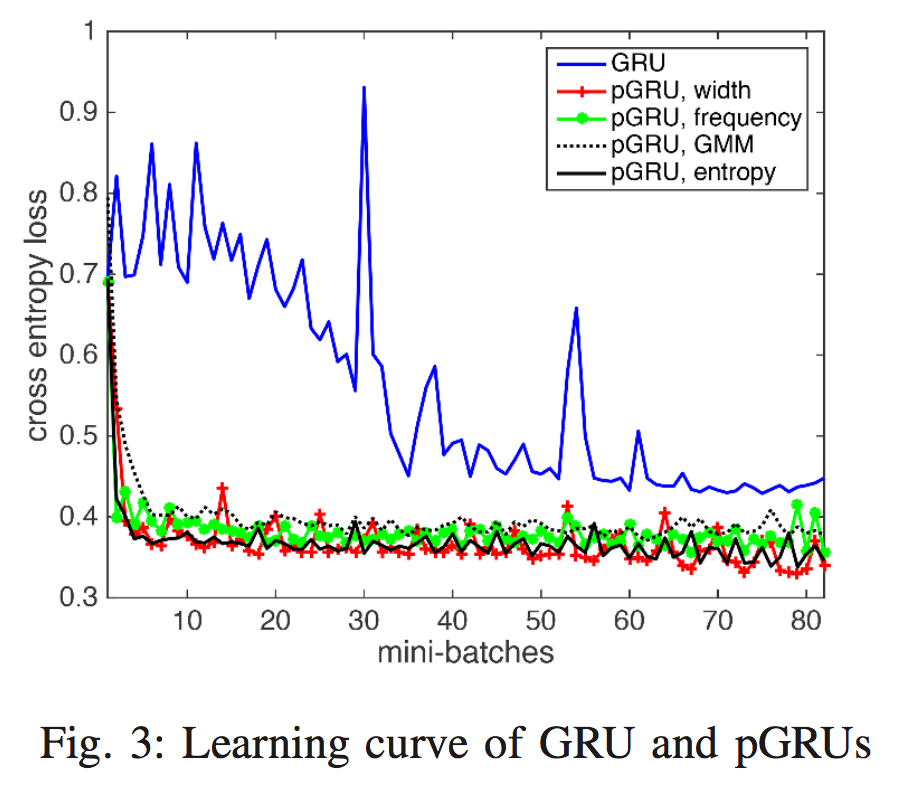 PhD@SNS, Pisa, 28.02.18
45
Results: F1 score
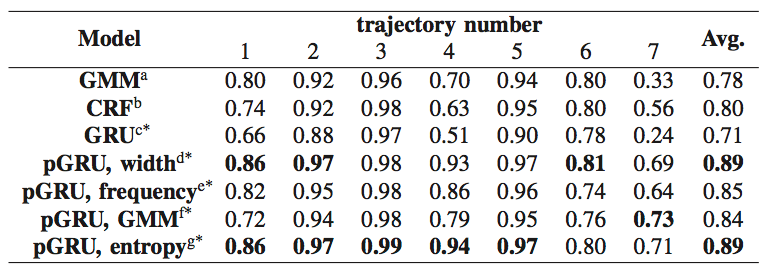 pGRUs perform better than GMM, CRF, GRU
equal-width and entropy-based method: better than other partition methods
equal-frequency binning: sensitive to high density regions
GMM: sensitive to noise when variance is small
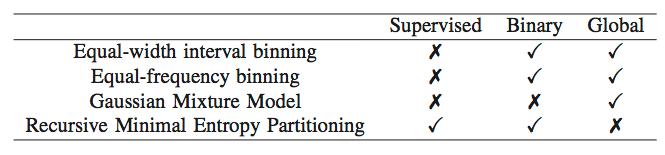 PhD@SNS, Pisa, 28.02.18
46
Discussion
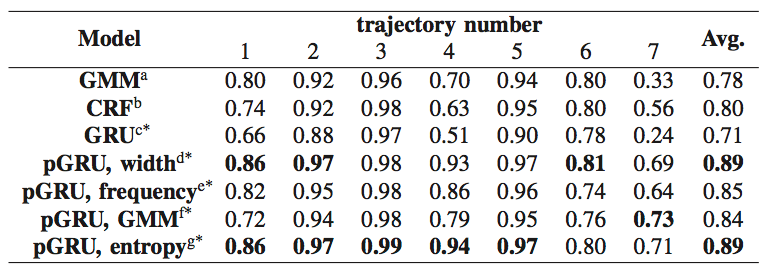 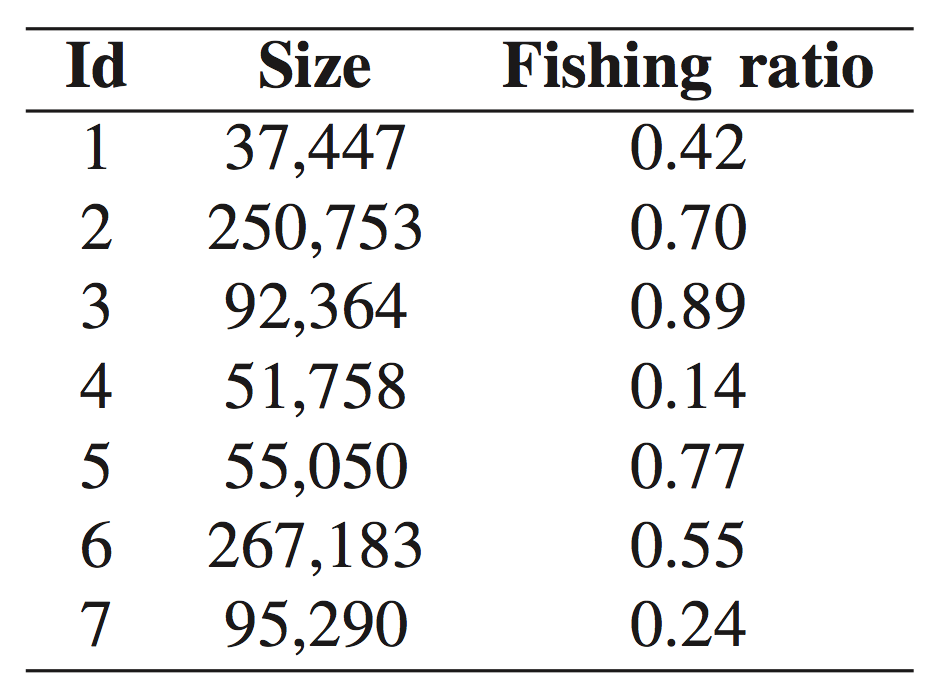 batch 7 performs worst among all methods
out-of-distribution data
pGRU still performs better than others
PhD@SNS, Pisa, 28.02.18
47
Significance Test
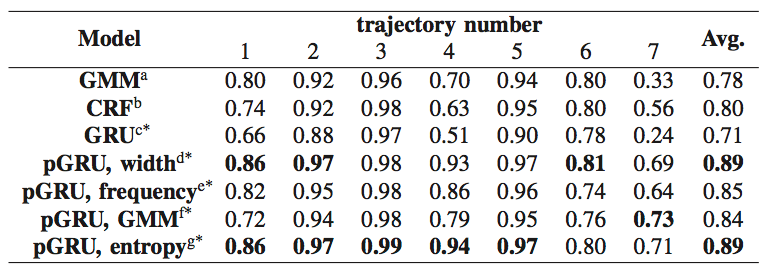 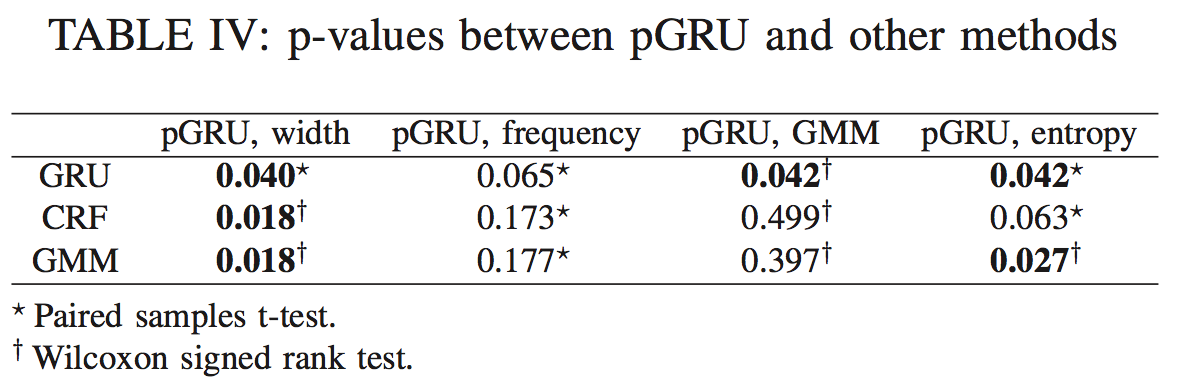 PhD@SNS, Pisa, 28.02.18
48
Visualizing learned activation function
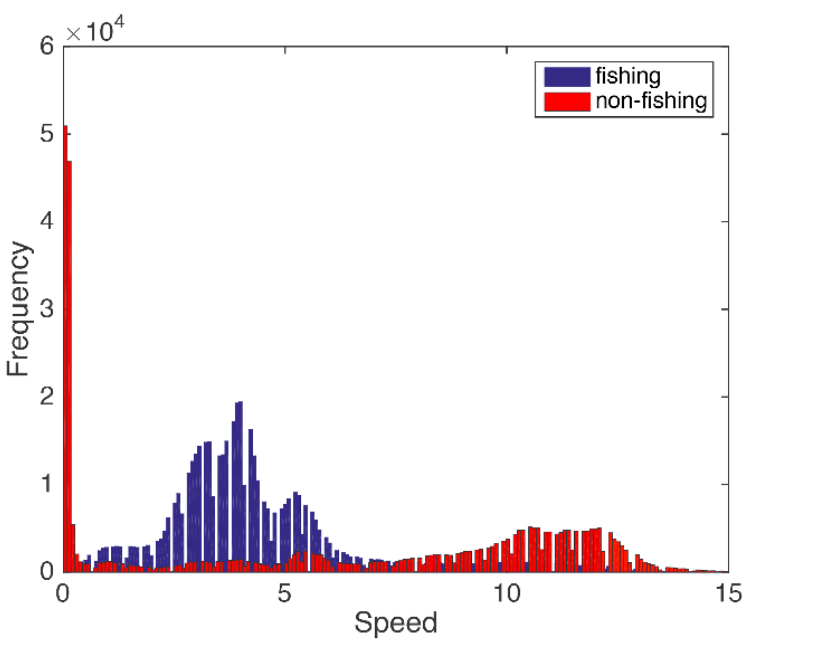 learns conditional probability
better separability
learns embedding (basis expansion)
compositions in higher layers
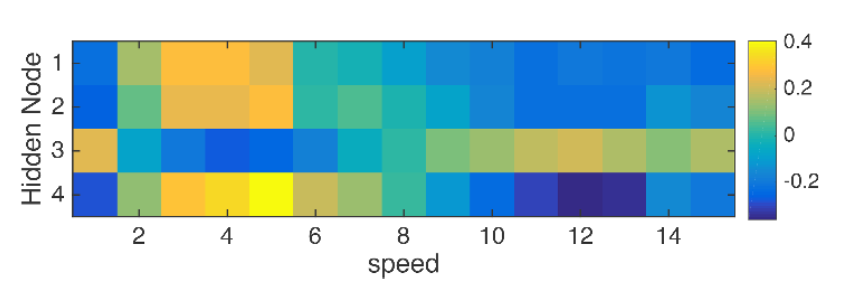 PhD@SNS, Pisa, 28.02.18
49
Maxout Gated Recurrent Units
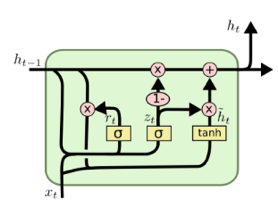 Gated Recurrent Unit
tanh
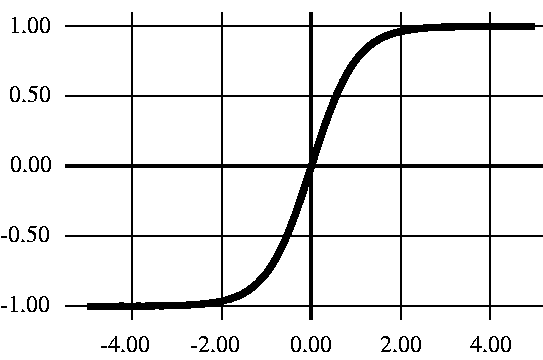 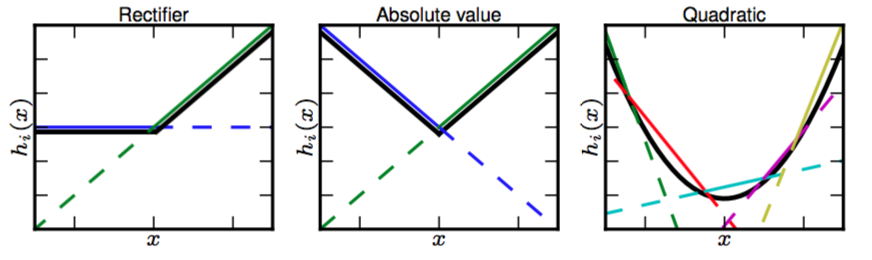 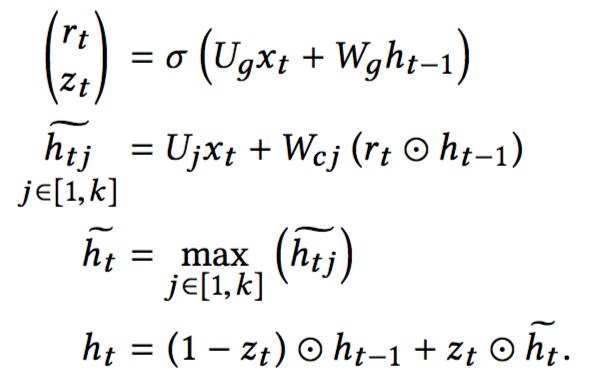 PhD@SNS, Pisa, 28.02.18
50
(Goodfellow et al., 2013)
(Cho et al., 2014)